Makroekonomie I
Aleš Kocourek
ales.kocourek@tul.cz
Struktura kurzu
Úvod do makroekonomie.
Tvorba bohatství a makroekonomické výstupy.
Cenová hladina.
Spotřeba, úspory a investice.
Peníze a měny.
Bankovní systém a trh peněz.
Model IS-LM.
Agregátní trh v modelu AD-AS.
Nezaměstnanost a trh práce
Inflace a její vztahs nezaměstnaností,Phillipsova křivka.
Hospodářské cykly.
Fiskální politika.
Monetární politika.
Mezinárodní obchoda ekonomická integrace.
Model IS-LM
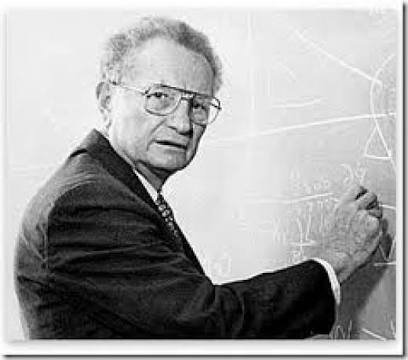 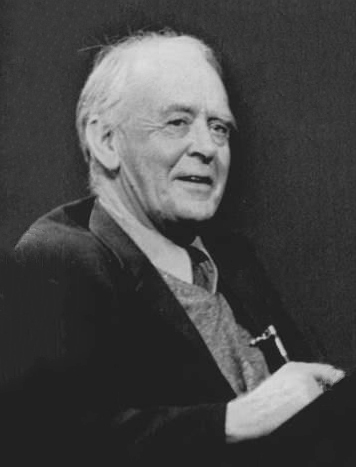 = Hicks-Hansenův model
= keynesovský model

Předpoklady:
Cenová hladina P je fixní (nemění se).
Ekonomika nevyužívá všech svých výrobních možností (Y0 < Y*).
Nabídka může uspokojit veškerou poptávku po zboží a službách.
Investice I a autonomní spotřeba Ca závisí na úrokové míře i.
1904–1989
1887–1975
[Speaker Notes: Sir John Hicks (8 April 1904 – 20 May 1989) was a British economist. In 1972 he received the Nobel Prize in Economic Sciences (jointly) for his pioneering contributions to general equilibrium theory and welfare theory.
Alvin Harvey Hansen (August 23, 1887 – June 6, 1975) was an American economist who taught at the University of Minnesota and was later a chair professor of economics at Harvard University.]
Křivka IS
Ukazuje rovnováhu na trhu zboží a služeb
Vychází z výdajového modelu s osou 45°
Spojuje takové kombinace úrokové míry i a důchodu Y, při nichž je trh zboží a služeb v rovnováze.
Poptávka po autonomních výdajích
Odvození IS
Křivka IS
Spojuje takové kombinace úrokové míry i a důchodu Y, při nichž je trh zboží a služeb v rovnováze.
Při vyšších úrokových mírách i dochází k poklesu poptávky po autonomních výdajích (zejm. k poklesu Ca a I), který se projeví poklesem agregátních výdajů AE a odrazí se v nižší úrovni rovnovážného důchodu Y.
Při nižších úrokových mírách i dochází k růstu poptávky po autonomních výdajích (k růstu Ca a I), který se projeví růstem agregátních výdajů AE a odrazí se ve vyšší úrovni rovnovážného důchodu Y.
Křivka IS
Spojuje takové kombinace úrokové míry i a důchodu Y, při nichž je trh zboží a služeb v rovnováze.
i  Ca+I  AE  Y



i  Ca+I  AE  Y
Poloha IS
Křivka LM
Ukazuje rovnováhu na trhu peněz
Vychází z trhu peněz
Spojuje takové kombinace důchodu Y a úrokové míry i, při nichž je trh peněz v rovnováze.
Odvození LM
Křivka LM
Spojuje takové kombinace důchodu Y a úrokové míry i, při nichž je trh peněz v rovnováze.
Při vyšším důchodu Y dochází k růstu poptávky po penězích MD, který se při konstantní nabídce peněz odrazí v růstu rovnovážné úrokové míry i.
Při nižším důchodu Y dochází k poklesu poptávky po penězích MD, který se při konstantní nabídce peněz odrazí v poklesu rovnovážné úrokové míry i.
Křivka LM
Spojuje takové kombinace úrokové míry i a důchodu Y, při nichž je trh zboží a služeb v rovnováze.
Y  MD  i


Y  MD  i
Poloha LM
Model IS-LM
[Speaker Notes: Sir John Hicks (8 April 1904 – 20 May 1989) was a British economist. In 1972 he received the Nobel Prize in Economic Sciences (jointly) for his pioneering contributions to general equilibrium theory and welfare theory.
Alvin Harvey Hansen (August 23, 1887 – June 6, 1975) was an American economist who taught at the University of Minnesota and was later a chair professor of economics at Harvard University.]
Růst G v modelu IS-LM
[Speaker Notes: Sir John Hicks (8 April 1904 – 20 May 1989) was a British economist. In 1972 he received the Nobel Prize in Economic Sciences (jointly) for his pioneering contributions to general equilibrium theory and welfare theory.
Alvin Harvey Hansen (August 23, 1887 – June 6, 1975) was an American economist who taught at the University of Minnesota and was later a chair professor of economics at Harvard University.]
Růst G v modelu IS-LM
G  AE  IS  Y0→Y‘0 MD  i0→i1  Ca+I  AE  Y‘0→Y1
[Speaker Notes: Sir John Hicks (8 April 1904 – 20 May 1989) was a British economist. In 1972 he received the Nobel Prize in Economic Sciences (jointly) for his pioneering contributions to general equilibrium theory and welfare theory.
Alvin Harvey Hansen (August 23, 1887 – June 6, 1975) was an American economist who taught at the University of Minnesota and was later a chair professor of economics at Harvard University.]
Pokles G v modelu IS-LM
G  AE  IS  Y0→Y‘0 MD  i0→i1  Ca+I  AE  Y‘0→Y1
[Speaker Notes: Sir John Hicks (8 April 1904 – 20 May 1989) was a British economist. In 1972 he received the Nobel Prize in Economic Sciences (jointly) for his pioneering contributions to general equilibrium theory and welfare theory.
Alvin Harvey Hansen (August 23, 1887 – June 6, 1975) was an American economist who taught at the University of Minnesota and was later a chair professor of economics at Harvard University.]
Růst M1 v modelu IS-LM
M1  MS  LM  i0→i‘0 Ca+I  AE  Y0→Y1
 MD  i‘0→i1
[Speaker Notes: Sir John Hicks (8 April 1904 – 20 May 1989) was a British economist. In 1972 he received the Nobel Prize in Economic Sciences (jointly) for his pioneering contributions to general equilibrium theory and welfare theory.
Alvin Harvey Hansen (August 23, 1887 – June 6, 1975) was an American economist who taught at the University of Minnesota and was later a chair professor of economics at Harvard University.]
Pokles M1 v modelu IS-LM
M1  MS  LM  i0→i‘0 Ca+I  AE  Y0→Y1
 MD  i‘0→i1
[Speaker Notes: Sir John Hicks (8 April 1904 – 20 May 1989) was a British economist. In 1972 he received the Nobel Prize in Economic Sciences (jointly) for his pioneering contributions to general equilibrium theory and welfare theory.
Alvin Harvey Hansen (August 23, 1887 – June 6, 1975) was an American economist who taught at the University of Minnesota and was later a chair professor of economics at Harvard University.]
Na shledanou příští týden!
Aleš Kocourek
ales.kocourek@tul.cz